NoSQL
TDDD43 – Advanced Data Models and Databases
Sebastián Ferrada
sebastian.ferrada@liu.se

Based on previous slides by Olaf Hartig
What is NoSQL?
No to SQL
Not only SQL
Not relational

First used in 1998 for an RDBMS that omitted usage of SQL
Picked up again in 2009 to name a conference on “open-source, distributed and non-relational databases”
2
What is NoSQL
Since then, NoSQL database loosely specifies a class of non-relational DBMSs that:
Relax some requirements of RDBMSs to gain efficiency and/or scalability:
e.g., Compromise consistency in favour of availability
Exploit use-cases on which RDBSMs perform poorly or are a bad fit
e.g., streaming or temporal data
Model their data in means other than tabular relations
e.g., key-value stores, document stores
3
Relational Database Management Systems
Have well defined formal foundations, i.e., the relational model
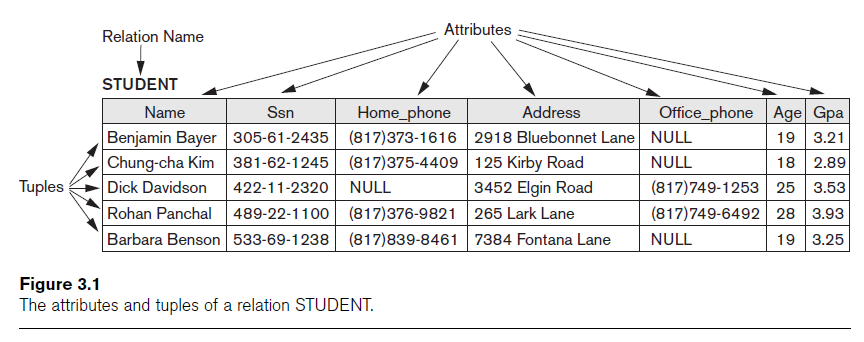 schema
instance/                        state
Figure from “Fundamentals of Database Systems” by Elmasri and Navathe, Addison Wesley.
4
Relational Database Management Systems
Have well defined formal foundations, i.e., the relational model
Provide a SQL interface:
Powerful declarative language for querying, data manipulation, and database definition
Support of transactional access with ACID properties (atomicity, consistency, isolation and durability)
Well established technology
many vendors
highly mature systems
vast user experience
5
But, the world has changed a bit
Organizations and companies shift to the digital economy powered by the internet

New priorities: IT applications that allow companies to run their business and to interact with costumers:
Web and mobile apps
Connected devices (internet of things)
6
But, the world has changed a bit
New Challenges:
Massive apps with millions of users requires high availability and responsiveness

Heterogeneous data: from different sources, with different schemas, semi- or non-structured

Unpredictable future usage
7
Scalability
Data scalability:


Handle growing amounts of data without
losing performance
8
Scalability
Read scalability:


Handle growing amounts of read operations
losing performance
9
Scalability
Write scalability:


Handle growing amounts of write operations
losing performance
10
Scalability – Vertical & Horizontal
Vertical scalability
Horizontal scalability
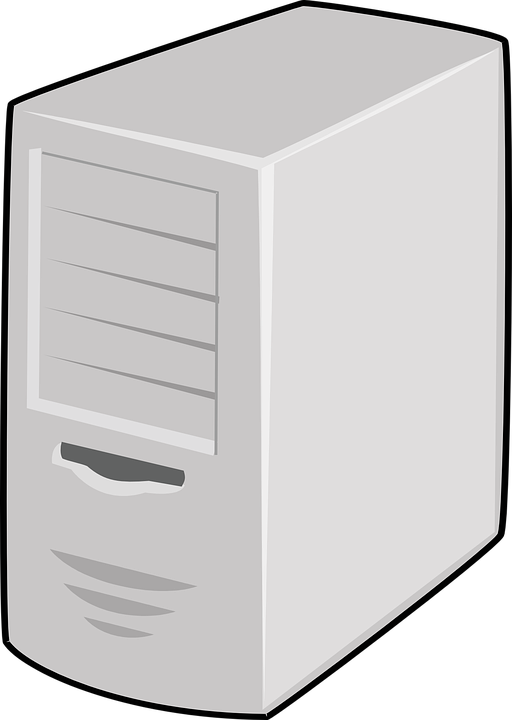 Add resources to a server:
increase memory, disk space, more CPUs, etc.
Adds more servers (nodes) to a distributed system
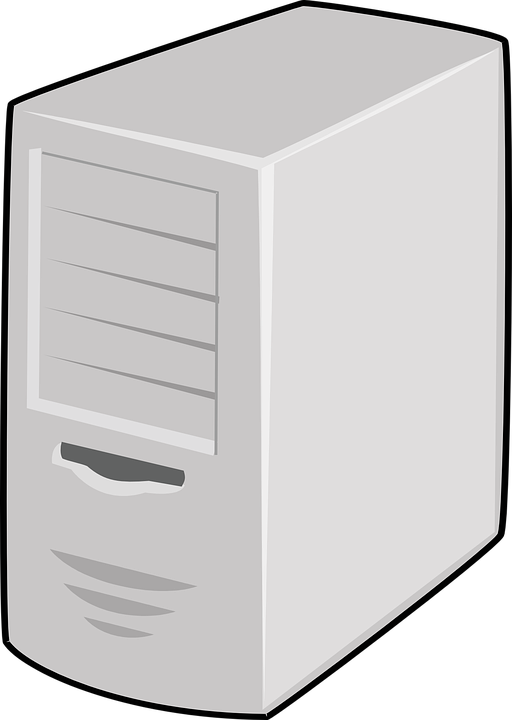 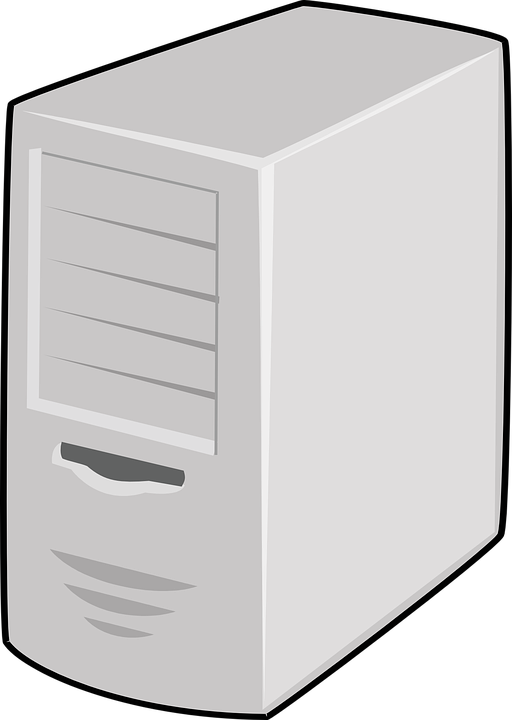 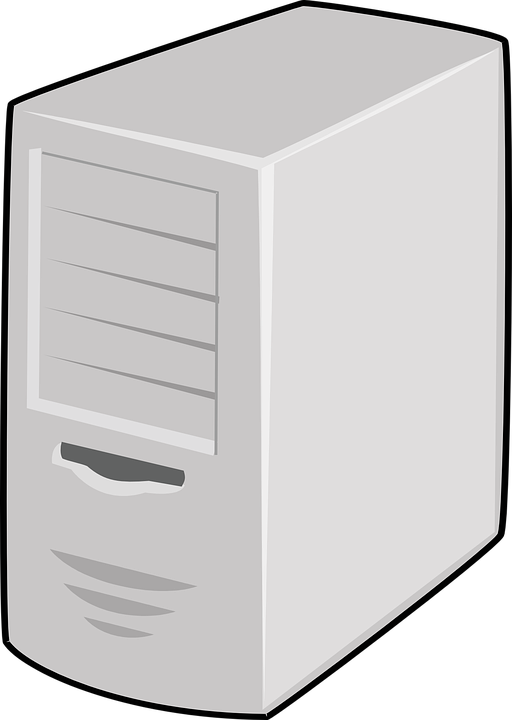 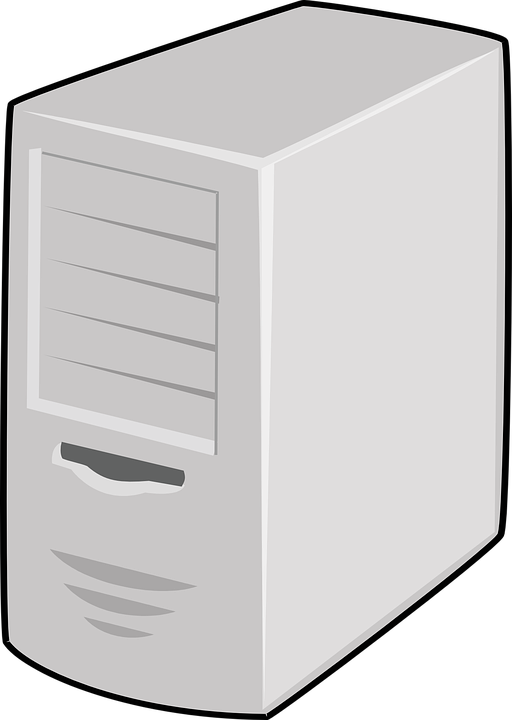 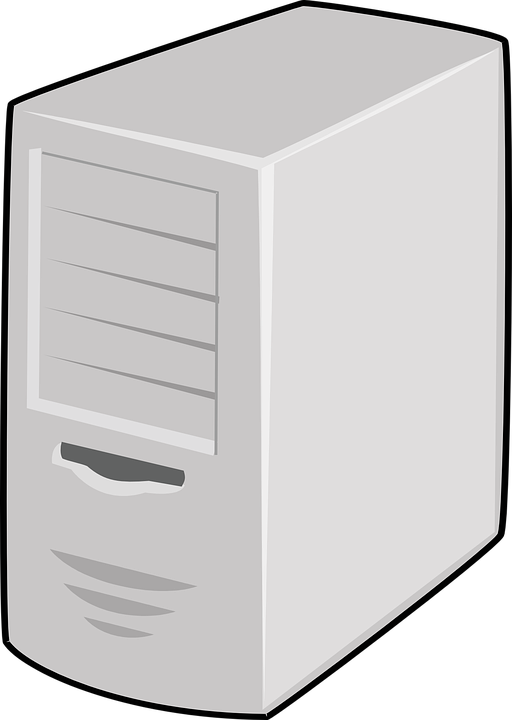 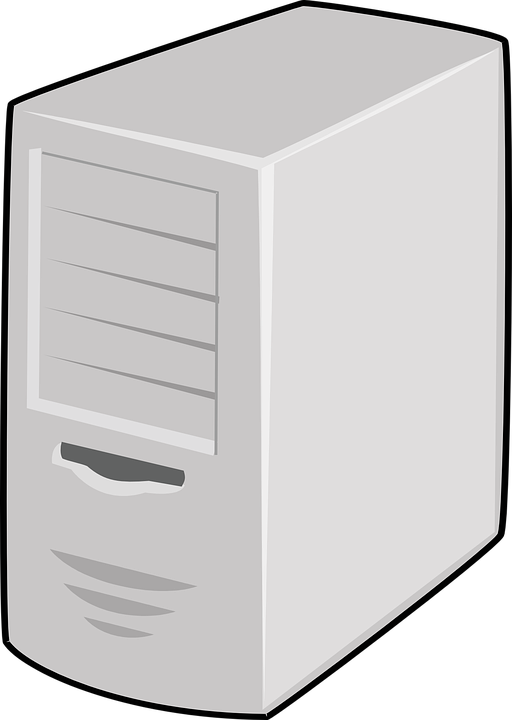 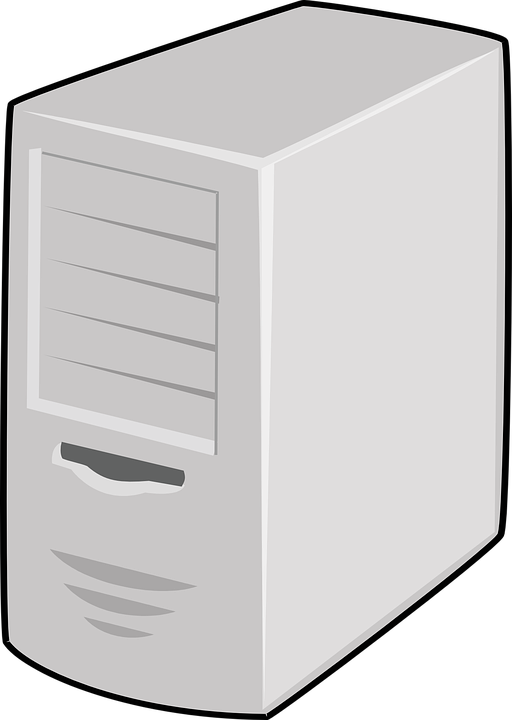 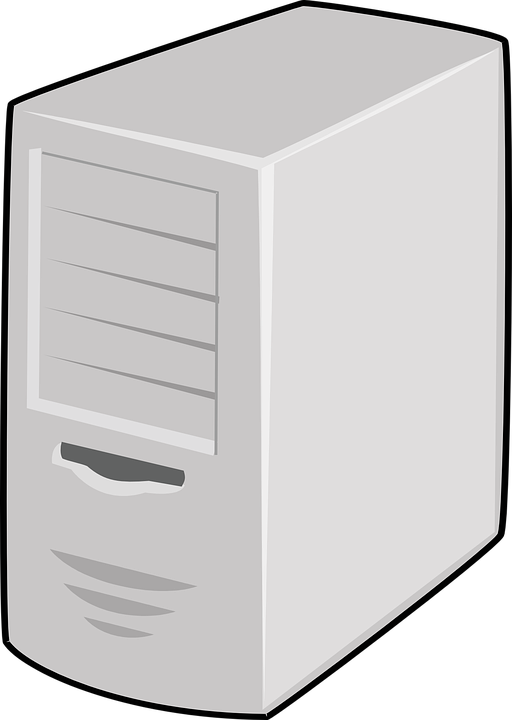 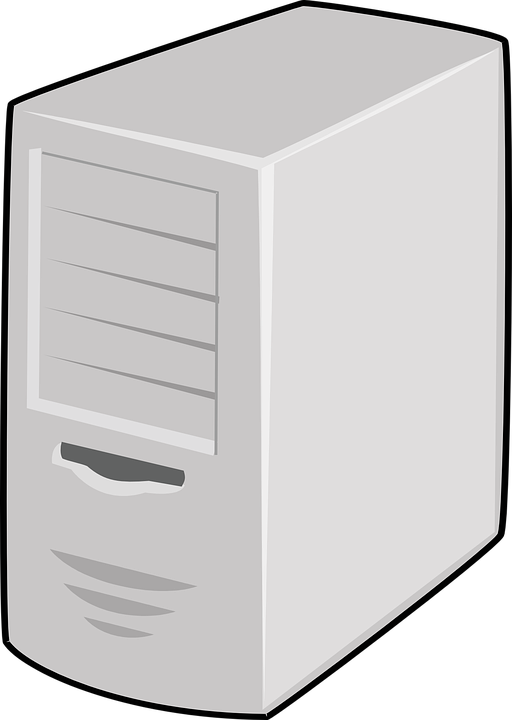 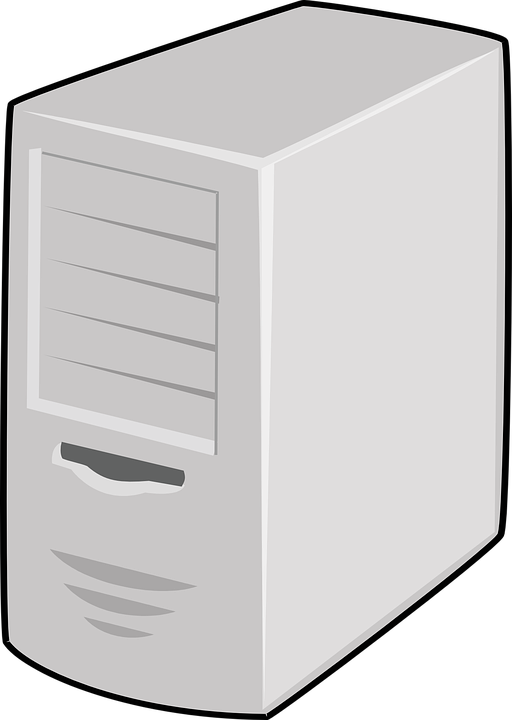 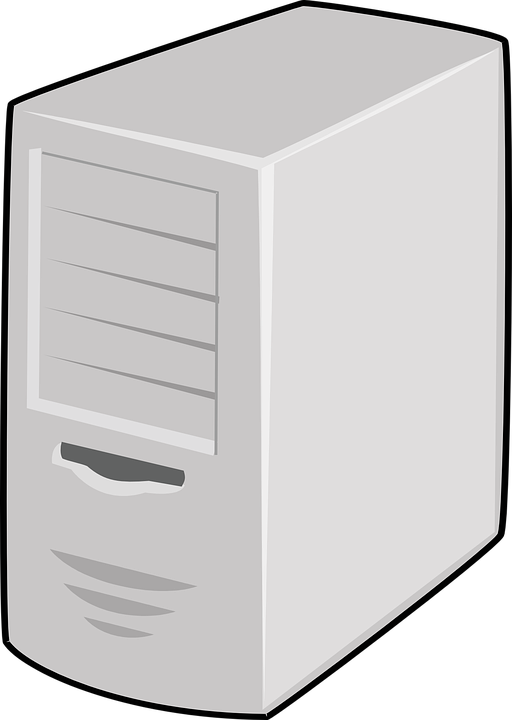 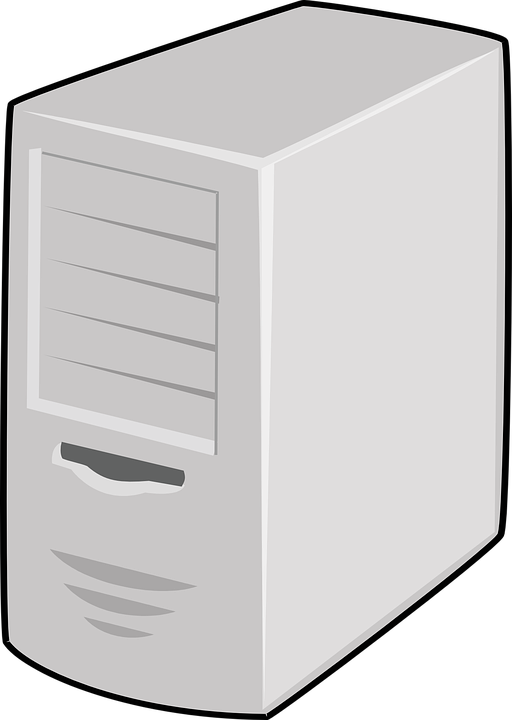 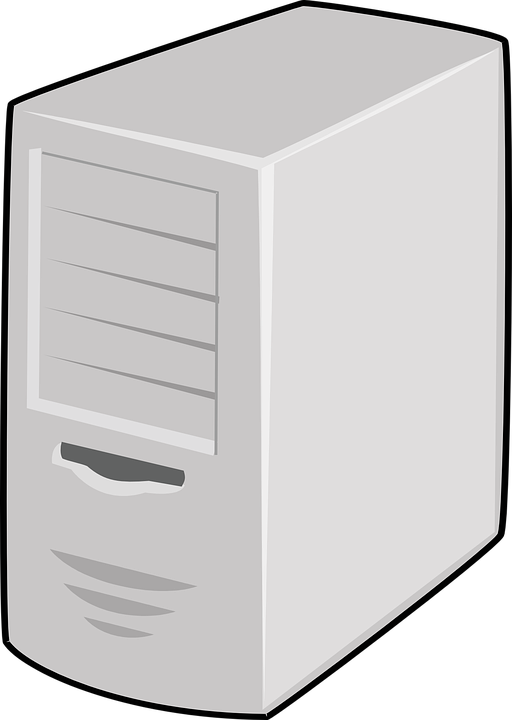 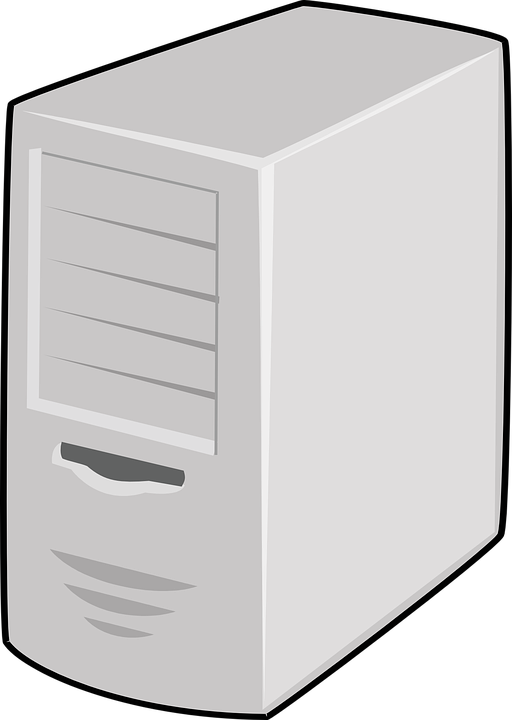 11
NoSQL Data Models
12
Data Models
Key-Value Model



Document Model
Wide-Column Model



Graph Models
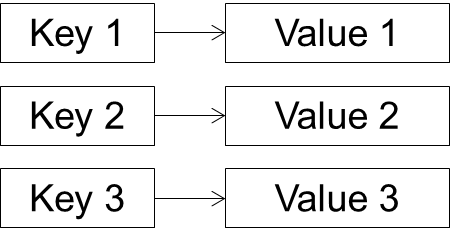 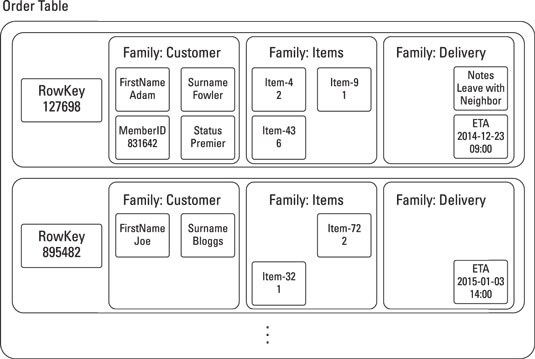 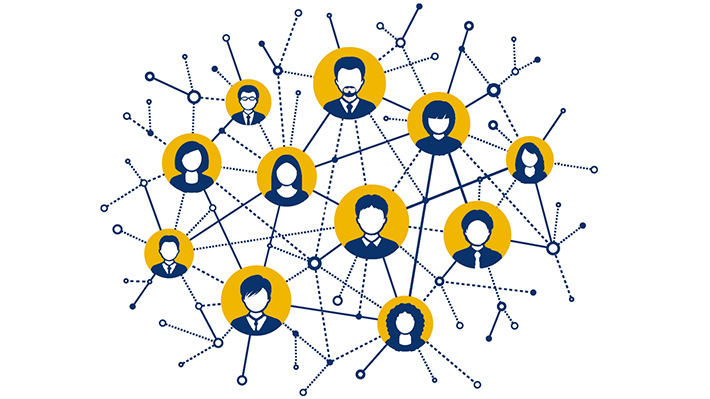 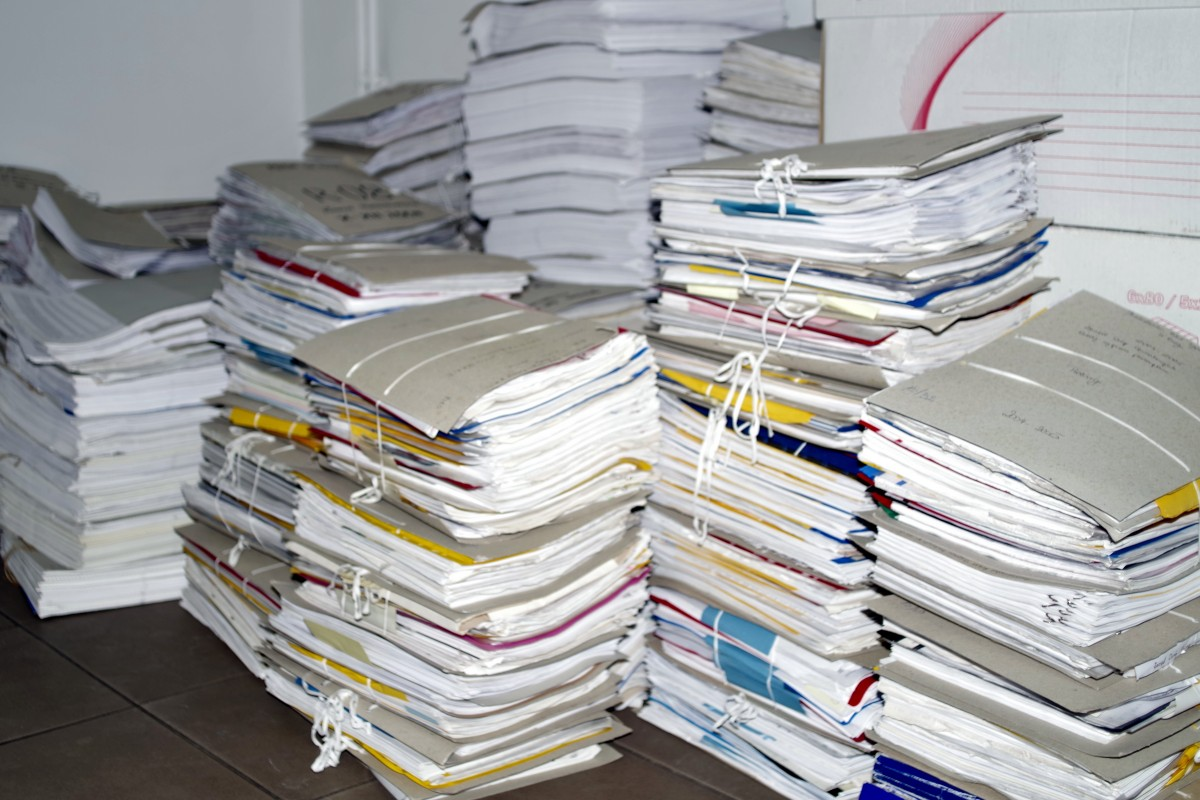 13
Key-Value Stores
14
Key-Value Stores: Data Model
The database is simply a set of key-value pairs

Keys are unique

Values have arbitrary datatypes (even collections)

Values are opaque to the system, can be accessed only through the key
Key 1
Value 1
Key 2
Value 2
Key 3
Value 3
Key 4
Value 4
Key 5
Value 5
Key 6
Value 6
Key 7
Value 7
15
Key-Value Stores: Example
Consider the following table:




How to capture the data as key-value pairs?
User
alice12
Alice, http://alice.name/
bob_in_se
Bob, , @TheBob
charlie
Charlie
16
Key-Value Stores: Example
Consider the following tables:




How to capture the data as key-value pairs?
Fav
User
alice12
Alice, http://alice.name/, , [bob_in_se, charlie]
bob_in_se
Bob, , @TheBob, []
charlie
Charlie, , , [alice12]
17
Key-Value Stores: Querying
CRUD (create-read-update-delete) operations in terms of keys:
put(key, value)
get(key)
delete(key)

No support for value-related queries
“Which users have marked alice12 as favourite?” is not directly possible
There is no secondary index over values
18
Key-Value Stores: Querying
Accessing multiple values requires separate requests

Often, there aren’t transactional capabilities

However, there are advantages to this model:
Data can be partitioned based on keys (sharding)
Thus, distributed processing can be very efficient
19
Key-Value Stores: Example cont’d
“Which users have marked alice12 as favourite?”

It is possible to solve this query (how?), but it is very inefficient.

What can be done to improve efficiency?
alice12
Alice, http://alice.name/, , [bob_in_se, charlie]
bob_in_se
Bob, , @TheBob, []
charlie
Charlie, , , [alice12]
20
Key-Value Stores: Example cont’d
“Which users have marked alice12 as favourite?”

Add redundancy (inverse relationships in this case)
Cons: uses more space, update is harder
alice12
Alice, http://alice.name/, , [bob_in_se, charlie], [charlie]
bob_in_se
Bob, , @TheBob, [], [alice12]
charlie
Charlie, , , [alice12], [alice12]
21
Key-Value Stores: Use Cases
Storing Web session information
User profiles and configuration
Shopping cart data
Caching layer that stores results of expensive operations (e.g., complex queries over an underlying database, user-tailored Web pages)

Whenever values need to be accessed through keys
22
Key-Value Stores: Vendors
In-Memory key-value stores:
Memcached
Redis
Persistent key-value stores:
Berkeley DB
Voldemort
RiakDB
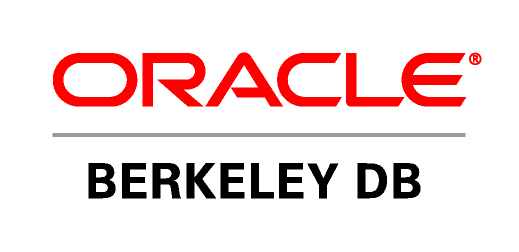 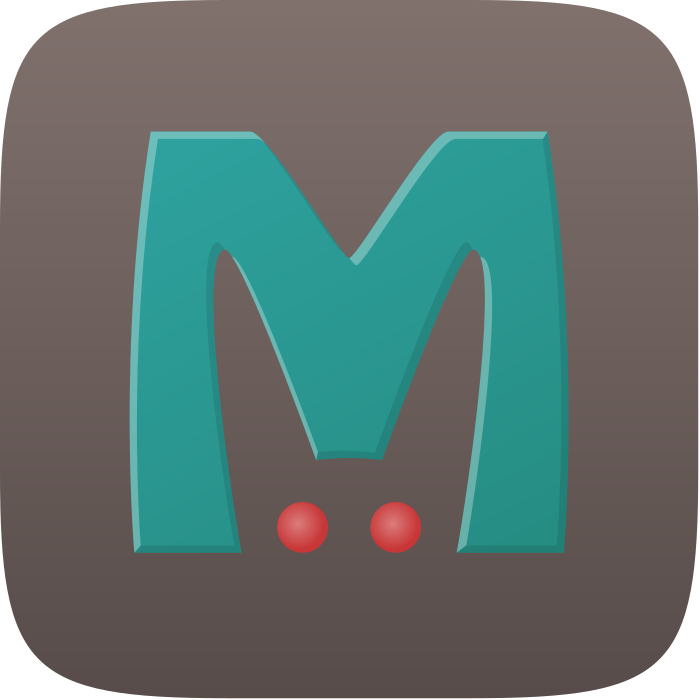 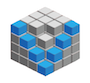 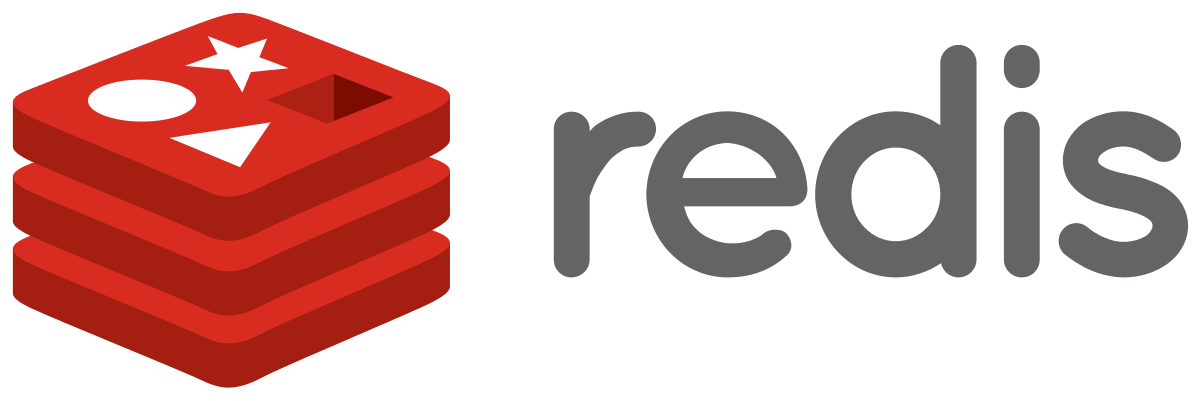 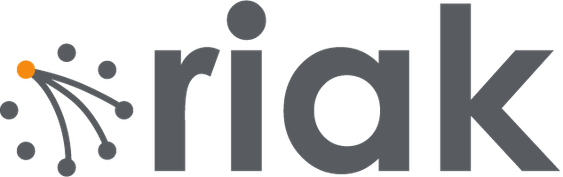 23
[Speaker Notes: Voldemort is a distributed data store that was designed as a key-value store used by LinkedIn for highly-scalable storage]
Document Stores
24
Document Stores: Data Model
Documents (of course!):
A document is a set of fields consisting of a name and a value
Field names must be unique within a document
Values are scalars or lists
login : "alice12"
name : "Alice"
website : "http://alice.name/"
favorites : [ "bob_in_se", "charlie" ]
25
Document Stores: Data Model
Documents:
login : "alice12"
name : "Alice"
website : "http://alice.name/"
favorites : [ "bob_in_se", "charlie" ]
Fav
User
26
Document Stores: Data Model
In some systems, values may be other documents
login : "alice12"
name : "Alice"
website : "http://alice.name/"
favorites : [ "bob_in_se", "charlie" ]
address : {
         street : "Main St"
         city : "Springfield"
  }
27
Document Stores: Data Model
A database consists on a set of Documents
Each document associated with a unique identifier
Usually generated by the same system
Databases are schema-free: different documents may have different fields
271
login : "alice12"
name : "Alice"
website : "http://alice.name/"
favorites : [ "bob_in_se", "charlie" ]
308
login : "bob_in_se"
name : "Bob"
twitter : "@TheBob"
912
login : "charlie"
name : "Charlie"
28
Document Stores: Data Models
Documents can be grouped in separate sets, called domains or collections
Collection: Users
Collection: Posts
login : "alice12"
name : "Alice"
website : "http://alice.name/"
favorites : 
[ "bob_in_se", "charlie" ]
271
334
author : "alice12"
date : "2017-01-23"
text : "Lorem ipsum 
dolor sit amet ..."
308
login : "bob_in_se"
name : "Bob"
twitter : "@TheBob"
196
author : "bob_in_se"
Date : "2017-09-21"
text : "But I must 
explain to you ho..."
912
login : "charlie"
name : "Charlie"
29
Document Stores: Data Model
Partitioning based on collections and/or on Document IDs

Secondary indices over fields in the document are possible
Different indices per domain/collection
30
Document Stores: Querying
Queries can be done in terms of conditions over the content of a document

Queries are expressed in terms of program code using an API or a system-specific query language
31
Document Stores: Querying Example
Using MongoDB’s query language and this document:
login : "alice12"
name : "Alice“
age: 23
website : "http://alice.name/"
favorites : [ "bob_in_se", "charlie" ]
32
Document Stores: Querying Example
Find all documents in collection Users whose name is “Alice”:

db.Users.find({name: “Alice”})
login : "alice12"
name : "Alice“
age: 23
website : "http://alice.name/"
favorites : [ "bob_in_se", "charlie" ]
33
Document Stores: Querying Example
Find all docs in collection Users whose age is greater than 23:

db.Users.find({age: {$gt: 23}})
login : "alice12"
name : "Alice“
age: 23
website : "http://alice.name/"
favorites : [ "bob_in_se", "charlie" ]
34
Document Stores: Querying Example
Find all docs in collection Users who favourited Bob:

db.Users.find({favorites: {$in: “bob_in_se”}})
login : "alice12"
name : "Alice“
age: 23
website : "http://alice.name/"
favorites : [ "bob_in_se", "charlie" ]
35
Document Stores: Querying
Cross-document queries are not supported
e.g., joins don’t exist

Such operations need to be implemented in the application logic
36
Document Stores: Use Cases
Whenever we have items of similar nature but slightly different structure:
Blogging platforms
Content management systems
Event logging
Fast application development
37
Document Stores: Vendors
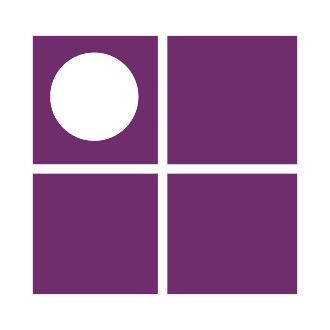 Simple DB

CouchDB

Couchbase

MongoDB
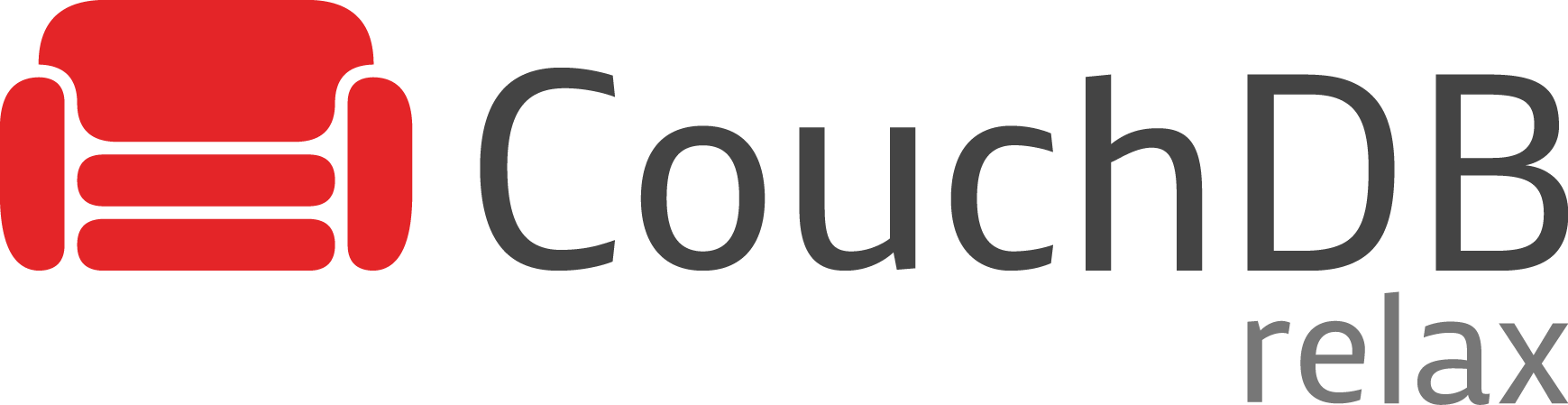 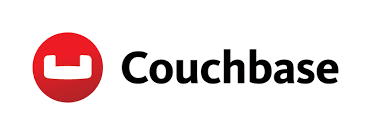 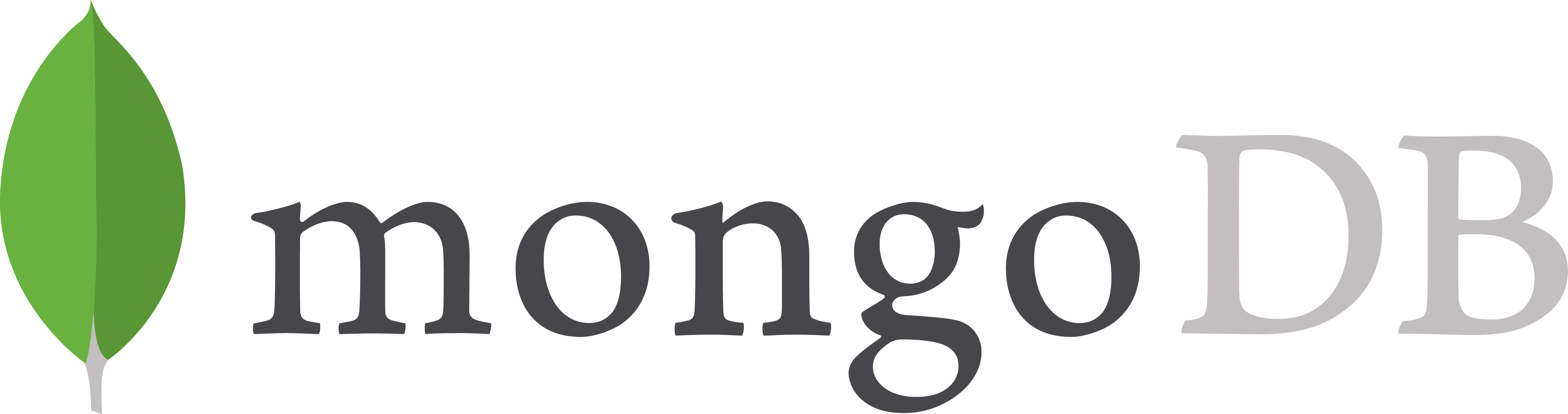 38
Wide-column Models
Or column-family models, or extensible-record models
39
Wide-column Stores: Data Model
A database is a set of rows, each of which has a unique key and a set of key-value pairs, called columns.

Is schema-free, different rows may have different columns
column 1
column 2
column 4
column 5
row key 1
value 1
value 2
value 4
value 5
column 1
column 3
row key 2
value 1'
value 3
40
Wide-column Stores: Data Model
It is like a single, very wide relation that is:
Extensible
Schema-free
Possibly sparse
column 1
column 2
column 4
column 5
row key 1
value 1
value 2
value 4
value 5
column 1
column 3
row key 2
value 1'
value 3
41
Wide-column Stores: Data Model
It is like the Document model, but with user-specified row keys, instead of system-generated ones
column 1
column 2
column 4
column 5
row key 1
value 1
value 2
value 4
value 5
column 1
column 3
row key 2
value 1'
value 3
42
Wide-column Stores: Example
Fav
User
website
name
bob_in_se
charlie
alice12
"http://alice.name/"
"Alice"
true
true
name
twitter
bob_in_se
"Bob"
"@TheBob"
name
charlie
"Charlie"
43
Wide-column Stores: Data Model
Columns can be grouped in so called column families
Hence, values are addressed by row key -> column family -> column name
basic user data
favorites
website
name
bob_in_se
charlie
alice12
"http://alice.name/"
"Alice"
true
true
name
twitter
bob_in_se
"Bob"
"@TheBob"
name
charlie
"Charlie"
44
Wide-column Stores: Data Model
Data may be partitioned based on:
Row keys (horizontal partitioning)
Column families (vertical partitioning)
Both
Secondary indices can be created over arbitrary columns
basic user data
favorites
website
name
bob_in_se
charlie
alice12
"http://alice.name/"
"Alice"
true
true
name
twitter
bob_in_se
"Bob"
"@TheBob"
name
charlie
"Charlie"
45
Wide-column Stores: Use Cases
Similar use cases for document stores

Also, analytics scenarios:
Web analytics
Personalised search
Inbox search
46
Wide-column Stores: Vendors
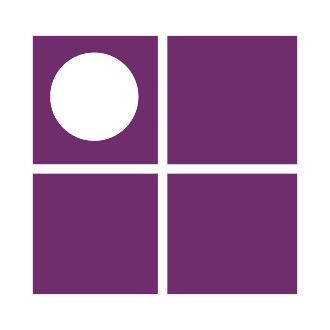 Without column families:
Simple DB

Dynamo DB

With column families:
BigTable

Haddop Hbase

Apache Cassandra
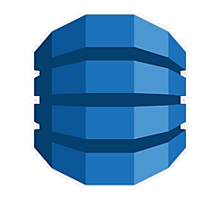 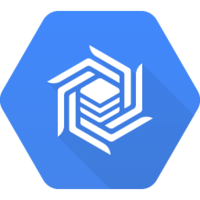 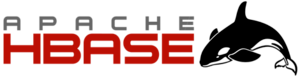 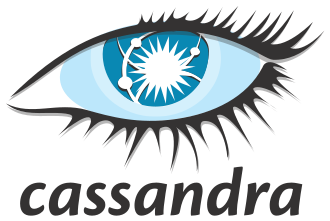 47
Graph Databases
48
Next Lecture!
49
Multi-model NoSQL Stores
50
Multi-model NoSQL Stores
OrientDB (key-value, documents, graph)

ArangoDB (key-value, documents, graph)

Cosmos DB (key-value, documents, wide-column, graph)
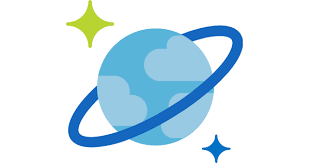 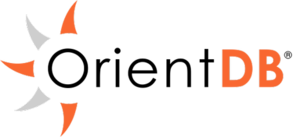 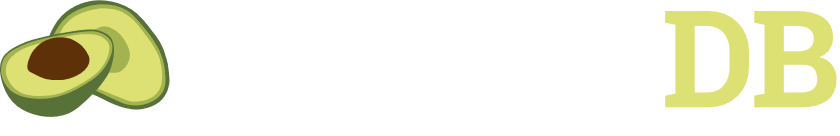 51
Transactions
52
A Note on Transactional Access
Usually, to be able to scale horizontally over many commodity servers with high performance, availability, and fault tolerance, NoSQL systems tend to (or need to) give up ACID guarantees.

How can we offer some sense of consistency in this scenario?
53
BASE rather than ACID
Basically Available:


The system as a whole is available whenever accessed, 
even if parts of it are unavailable
54
BASE rather than ACID
Soft State


The distributed data does not need to be in a
consistent state at all times
55
BASE rather than ACID
Eventually Consistent


The state of the data will become consistent
after a certain period of time
56
BASE rather than ACID
BASE properties are thus suitable for applications that are able to accept a given level of inconsistency:

Forums, blogs and other content stores

Social media

Data analytics applications, etc.
57
CAP Theorem
Any distributed system with data replication can guarantee only two of these three properties:

Consistency: the same copy of a replicated data item is visible from all nodes that have this item. (this is different than the C in ACID)

Availability: all requests for a data item will be answered.

Partition tolerance: the system continues to operate even if it gets partitioned into isolated sets of nodes
58
CAP Theorem
BASE Systems
C
RDBMSs
A
P
Nothing can go here
59
Consistency Models
Weak consistency: 

There is no guarantee that, after an update
completes, all subsequent accesses to
the system will return the updated value
60
Consistency Models
Eventual consistency: 

If no new updates are made,eventually all accesses willreturn the last updated value

Inconsistency window: 

the period until all replicas havebeen updated in a lazy manner
61
Consistency Models
Strong consistency: 

After an update completes, every        subsequent access will return the updated value

(may be achieved without consistency in the CAP theorem)
62
Consistency Models
Let:
N be the number of nodes at which a data item is replicated
R be the number of these N nodes required for a successful read
W be the number of these N nodes required for a successful write

CAP consistency means W=N
Strong consistency (for reads) requires R + W > N
Eventual consistency if R + W ≤ N
Notice that high read performance means a great N and R=1
63
Summary
64
Summary
NoSQL systems support non-relational data models (key-value, document, wide-column, graph)
schema free
support for semi-structured and unstructured data
limited query capabilities (no joins!)
NoSQL systems provide high (horizontal) scalability with high performance, availability, and fault tolerance achieved by:
data partitioning (effective due to data model limitations)
data replication
giving up consistency requirements
65
Reading Material
NoSQL Databases: a Survey and Decision Guidance. F. Gessert. Blog post, August 2016.
Data Management in Cloud Environments: NoSQL and NewSQL Data Stores. K. Grolinger et al. Journal of Cloud Computing 2:22, 2013
Considers not only NoSQL but also NewSQL systems
Includes comprehensive comparison of various systemsover a large number of dimension
Scalable SQL and NoSQL Data Stores. R. Cattell. ACM SIGMOD Record 39(4), 2011
More detailed overview of several example systems
NoSQL Databases. C. Strauch. Lecture Notes, 2012
Comprehensive discussion of several example systems
66
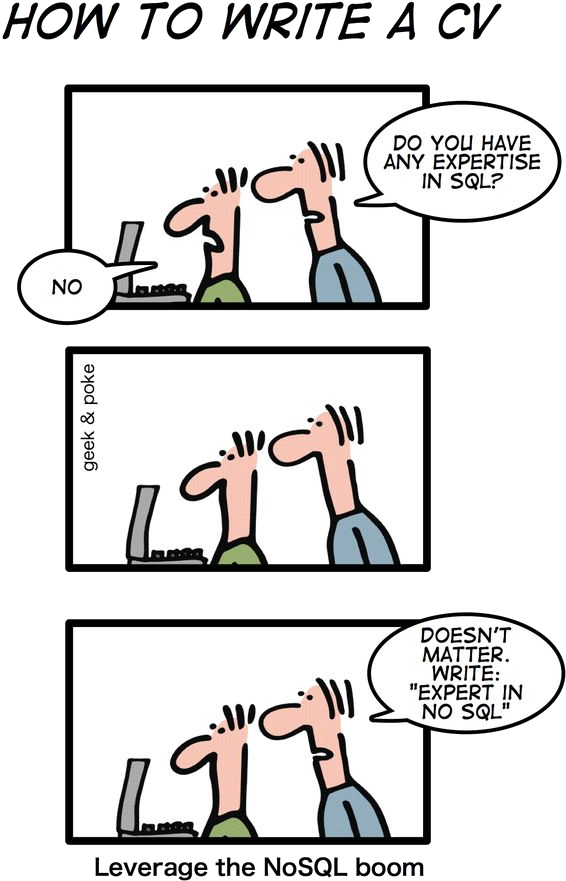 67
NoSQL
TDDD43 – Advanced Data Models and Databases
Sebastián Ferrada
sebastian.ferrada@liu.se

Based on previous slides by Olaf Hartig